Национална  програма „Хубаво е в детската градина “  “Вълшебни рисунки с нишки  - НИТКОГРАФИЯ“2023-2024ДГ ”Детски рай ”- група “Мечо Пух”
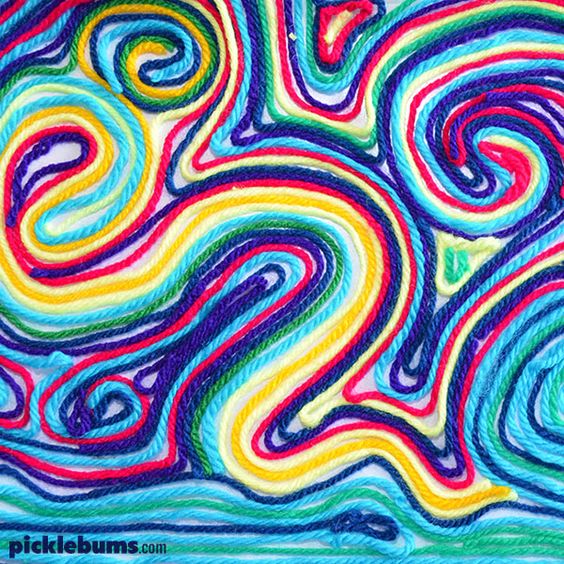 Тема: „Ниткография”
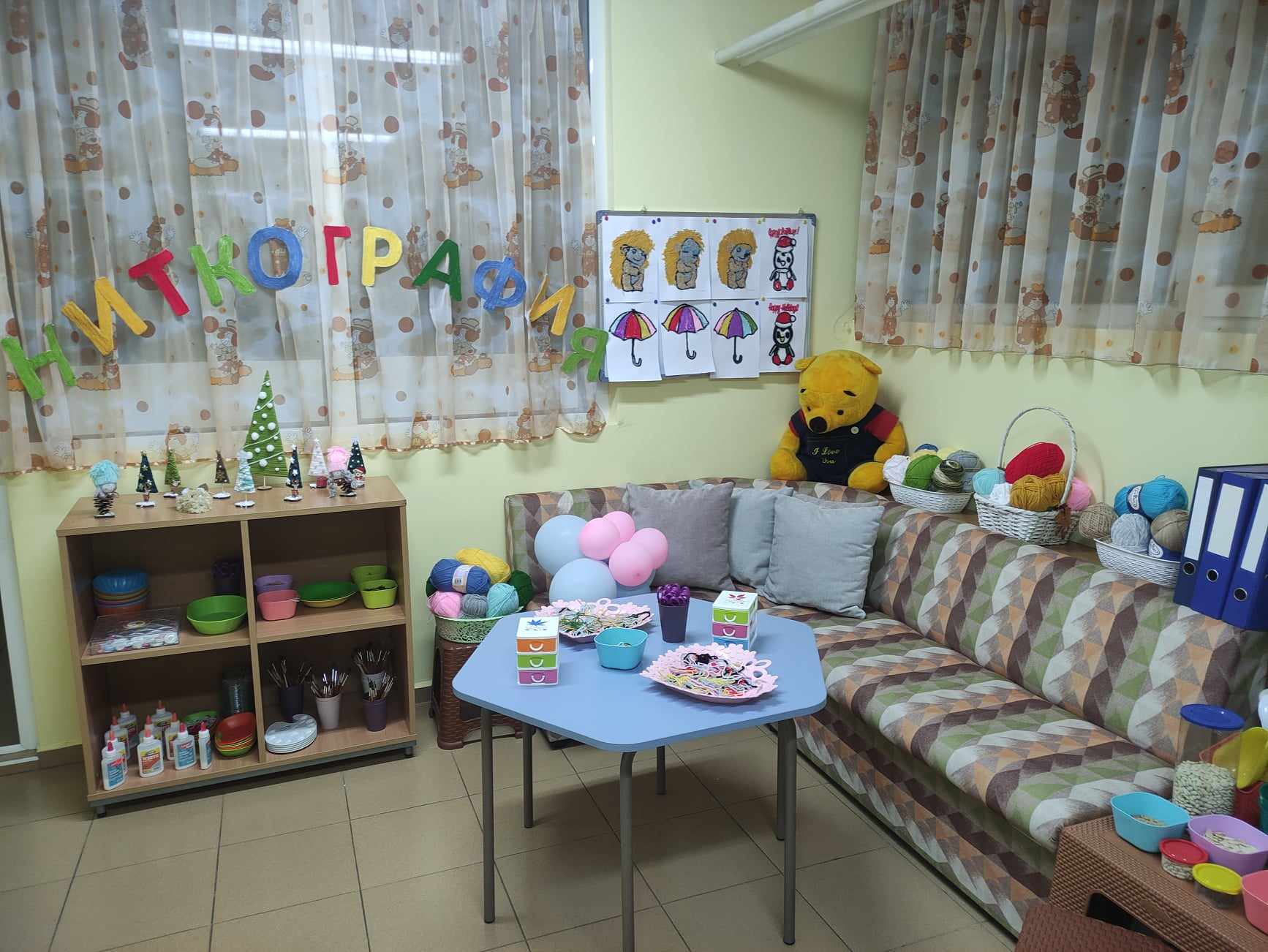 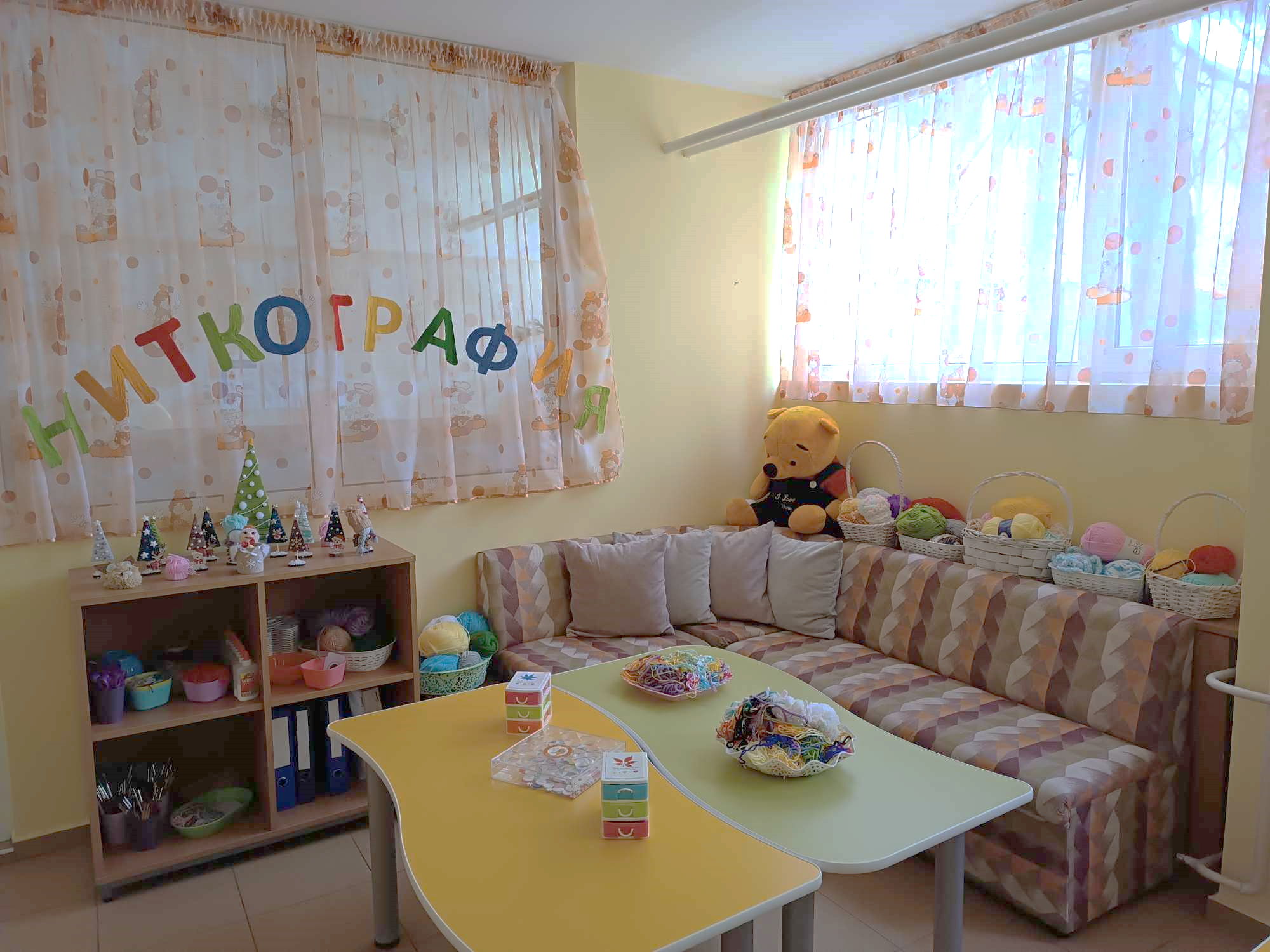 Тема: „Ежко Бежко”
В децата се изградени умения за възпроизвеждане на таралеж с помощта на цветни конци по зададен контур. Дейностите са осъществена в четири педагогически ситуации с възходящ темп на трудност при изпълнение. По отношение на постигнатите резултати  децата, също така,  изградиха способност да планират последователността на действията си.
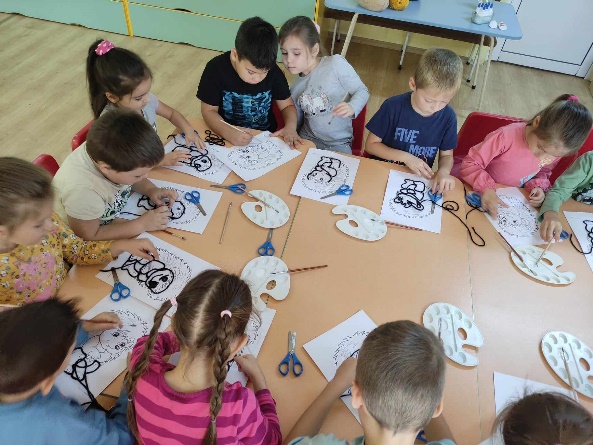 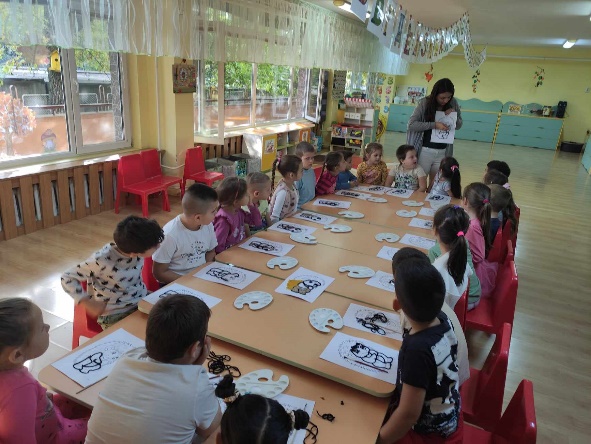 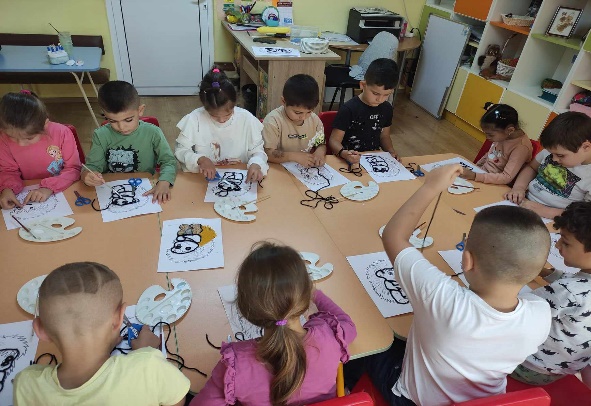 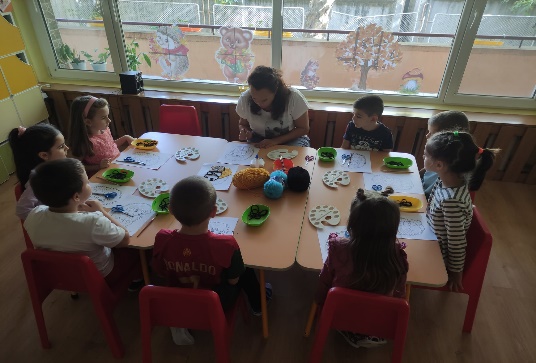 Тема: „Цветен чадър”
В децата са изградени умения за очертаване с нишка контур на фигура по модел и създаване на картина с изпълване на изобразителното пространство с изрязани ленти от прежда. Тази дейност развива въображението, творческото мислене и креативност.
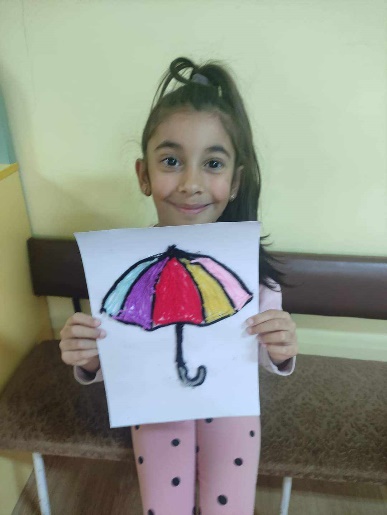 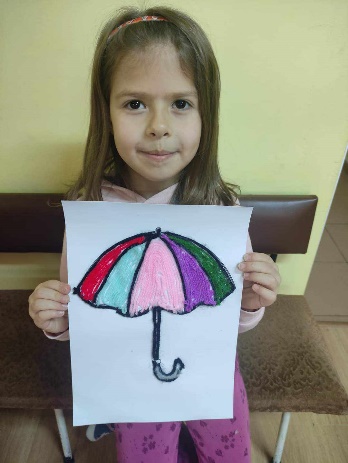 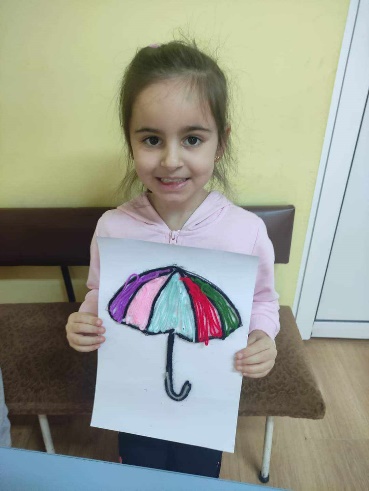 Тема: „Коледна елха“
В децата са изградени умения за  изработване на коледна елха. Способни са да придадат завършен вид на изделието и декорират свободно чрез използване на допълнителни изобразителни материали. Проявяват творчество и креативност. Показват сръчност и прецизност в действията си. В творческа работилница съвместно с родители месец декември изработихме коледни елхи от прежда. Декорирани по подходящ начин. Изделията бяха представени пред местната общност, РУО- Сливен, Община Сливен, Директори на детски градини и училища в град Сливен.
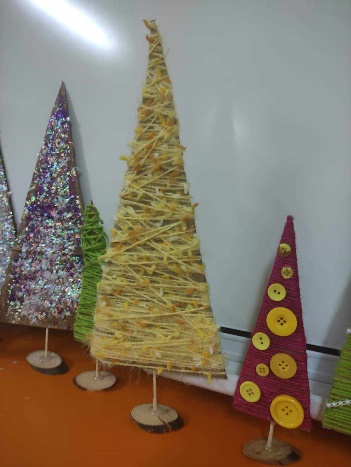 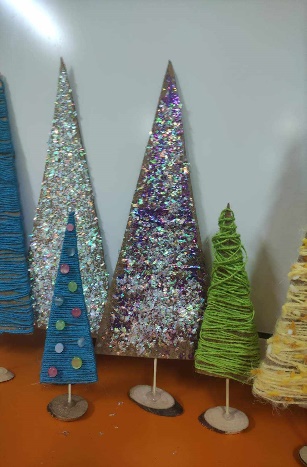 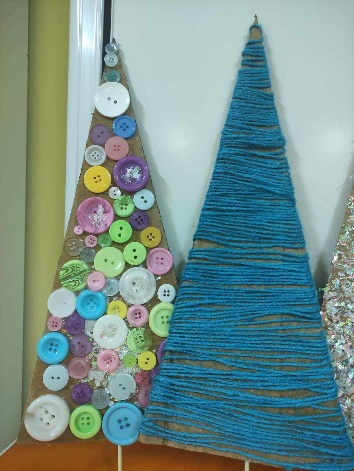 Тема: “Пъстър петел”
Децата затвърдиха умения за очертаване с нишка контур на фигура по модел и създаване на картини с изпълване на изобразителното пространство със ситно нарязани парченца прежда. Развита бе у тях концентрацията  и усъвършенствани фините моторни умения. Демонстрират увереност в действията си.
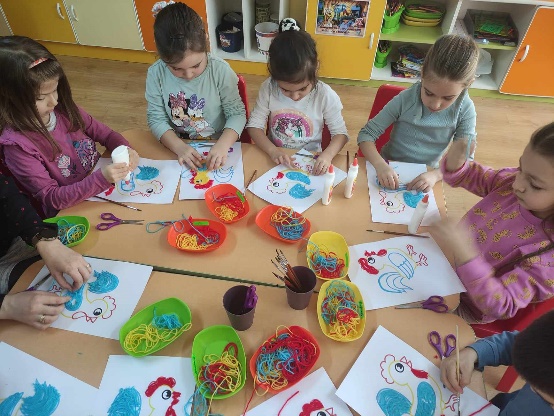 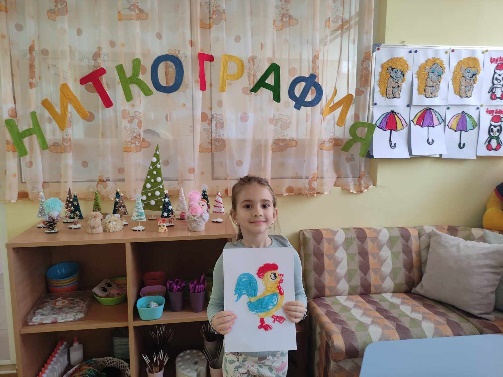 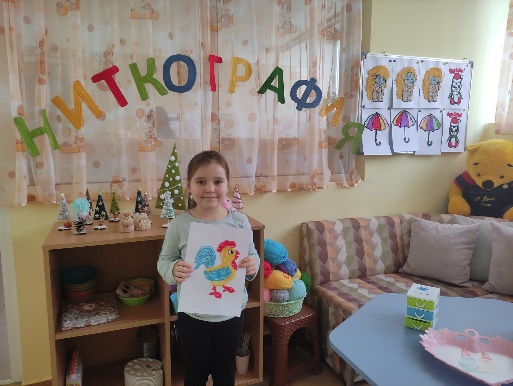 Тема: “България”
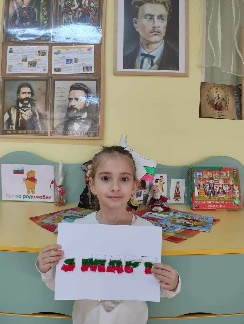 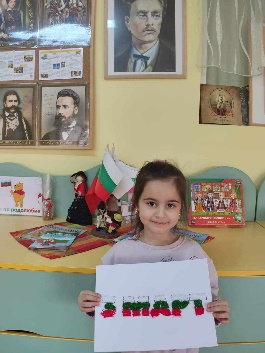 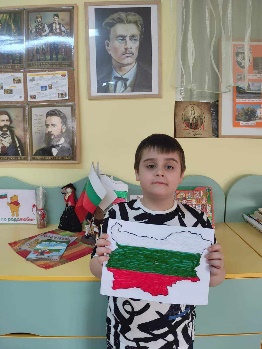 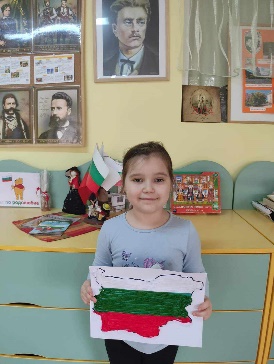 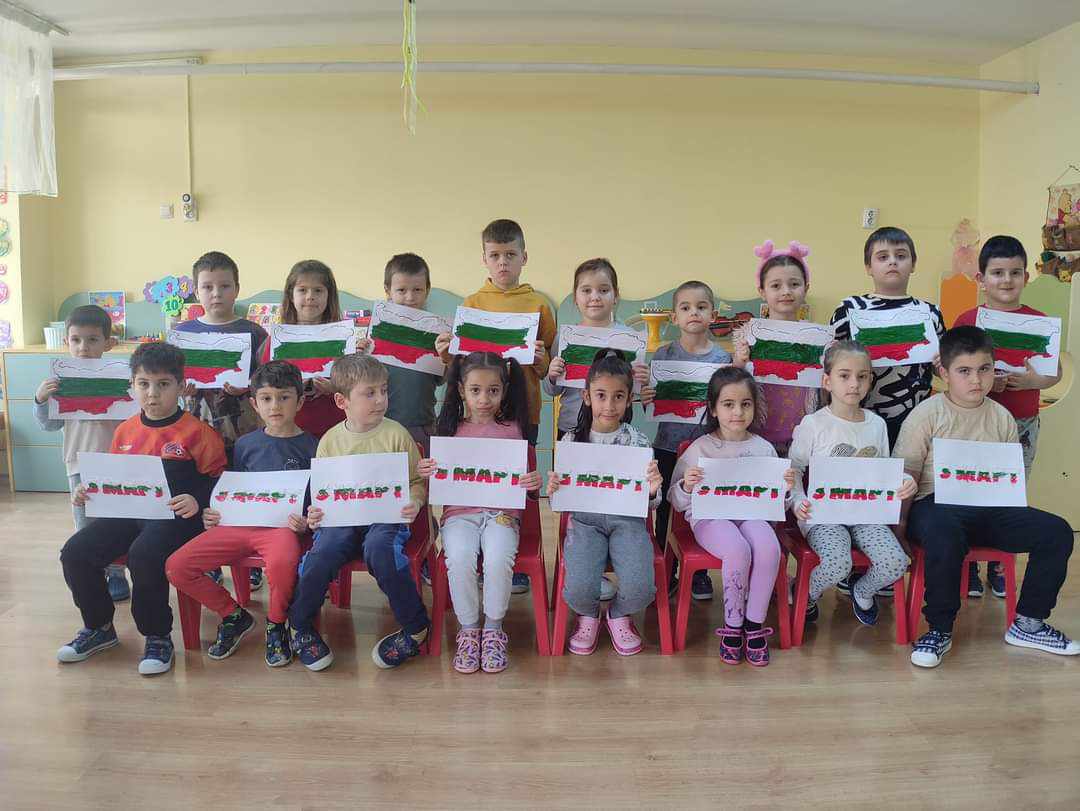 Тема: “Пролетен венец”
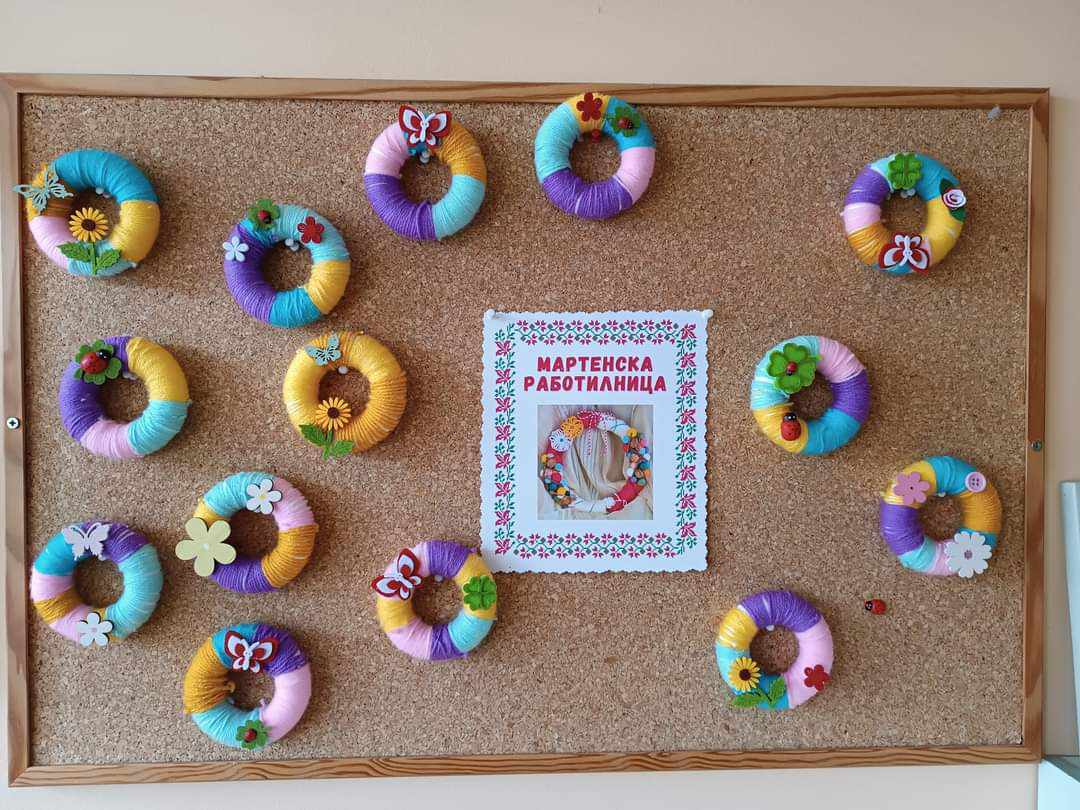 В децата се изградени умения за възпроизвеждане на пролетен венец  с помощта на ринг чрез навиване на конци и украсяване с богат избор пролетни елементи. По отношение на постигнатите резултати  децата, също така,  изградиха способност да планират последователността на действията си.
Тема: “Гъсеничка“
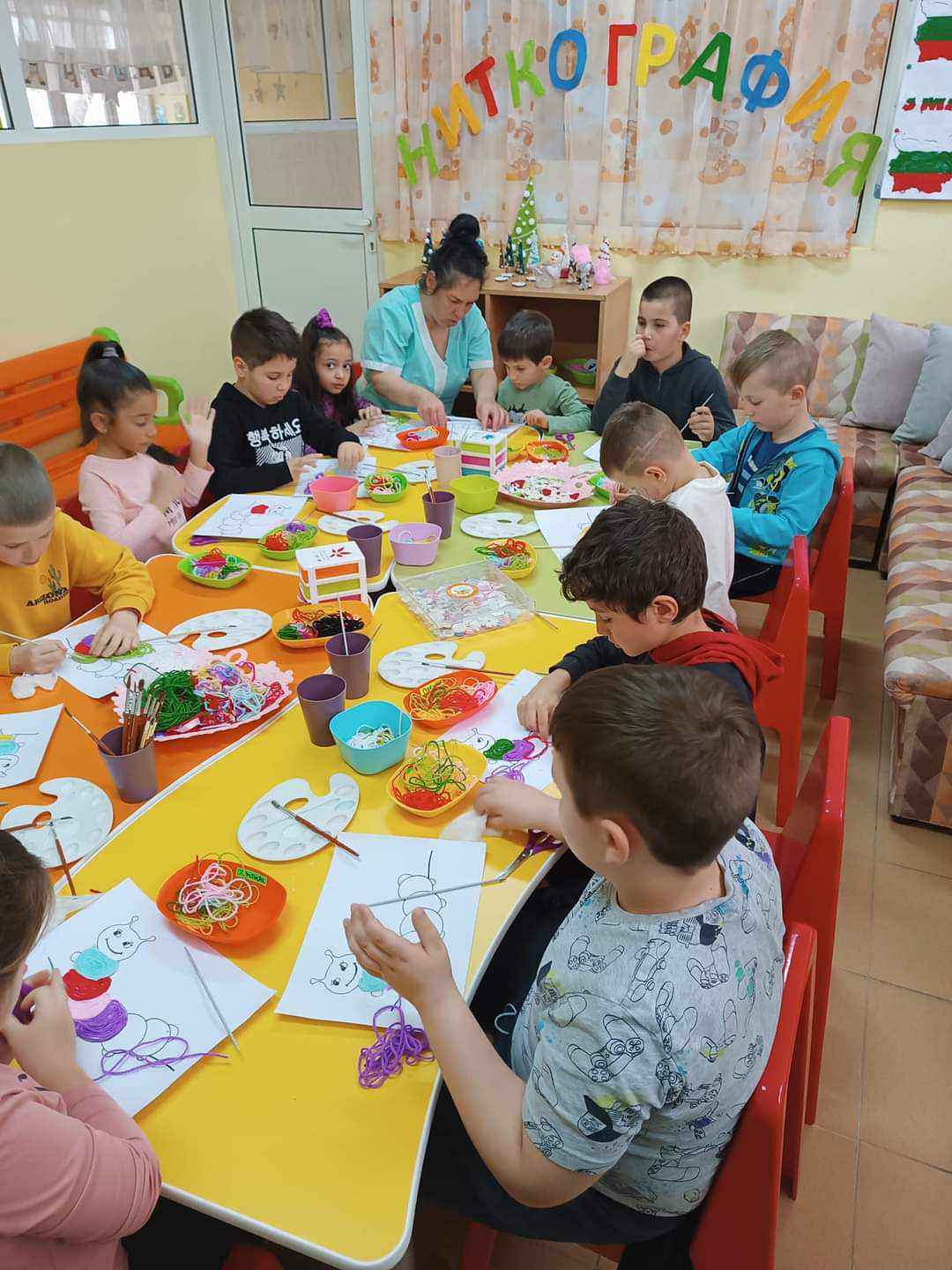 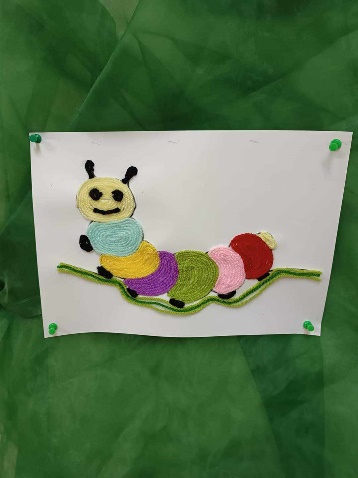 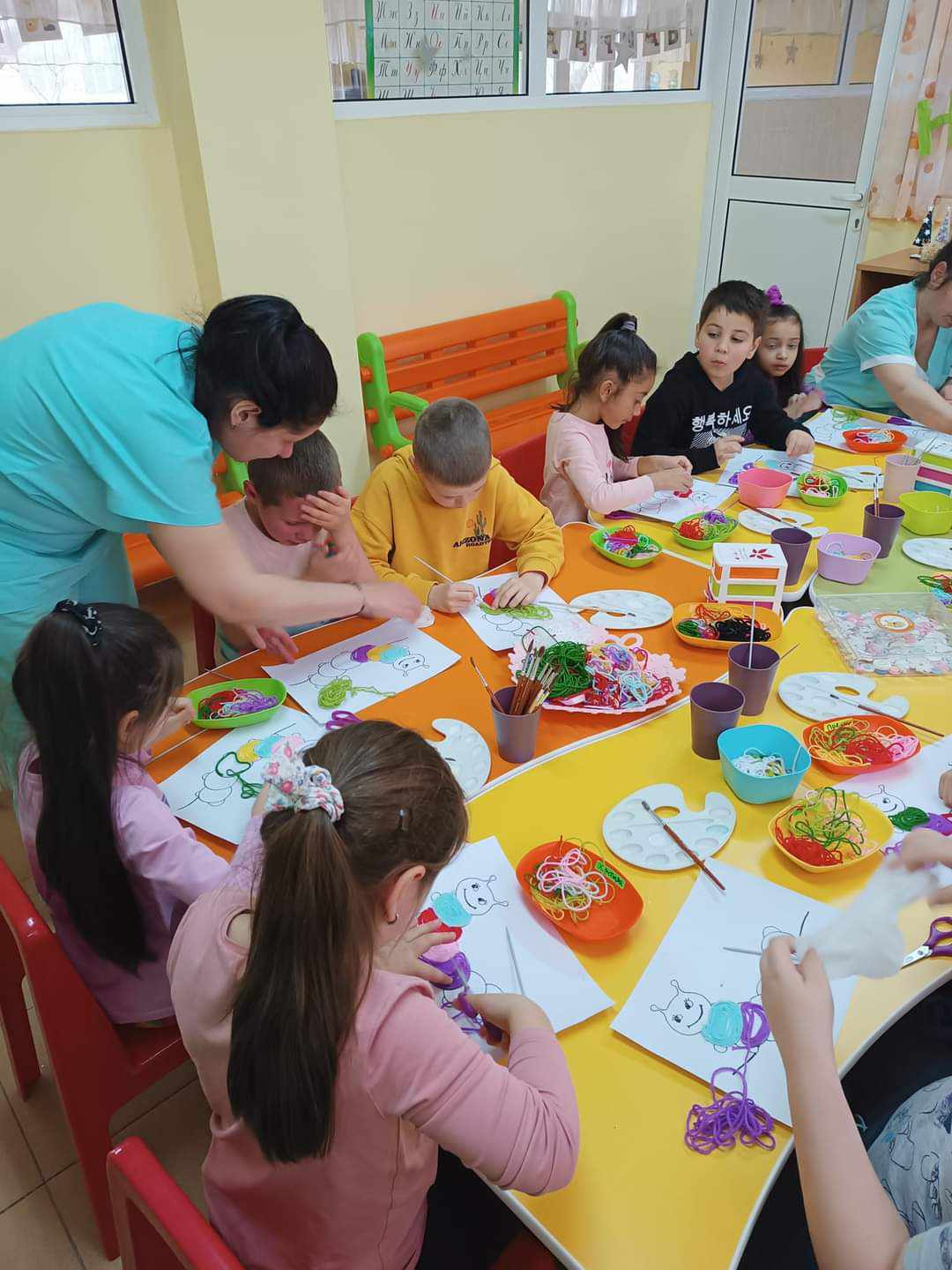 Тема „Дъга“
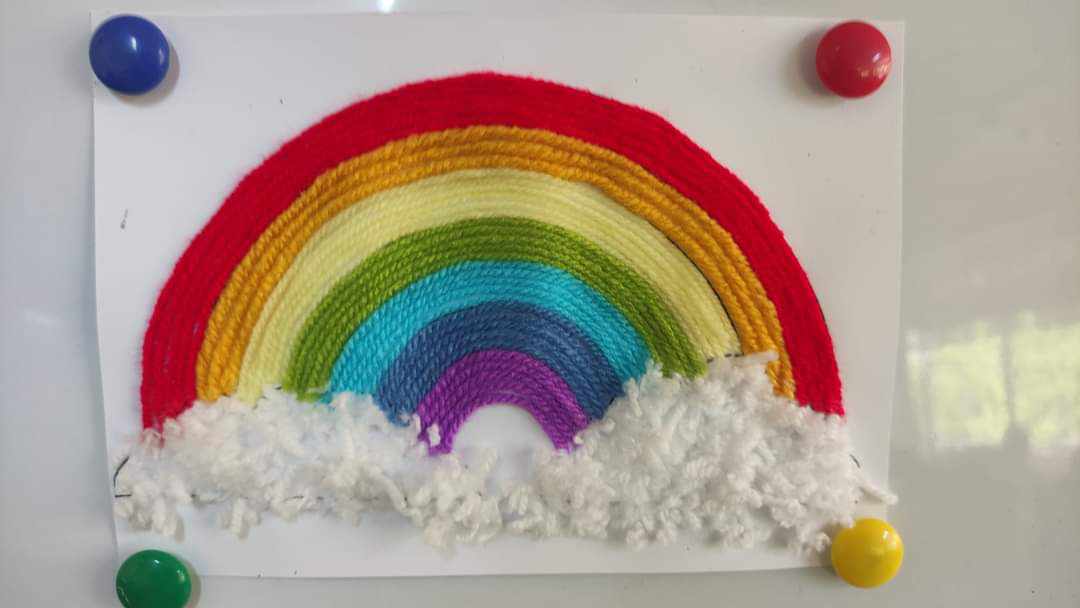 Децата обогатиха конструктивните си умения чрез използване на иновативната техника. Насърчихме творческото мислене, креативността и стимулирахме самостоятелната творческа дейност.
Изложба
В края на месец Април се организира изложба  с благотворителна цел, на който бяха изложени творбите от проекта. Със събраните средства, родителския актив закупи книжка за всяко дете.
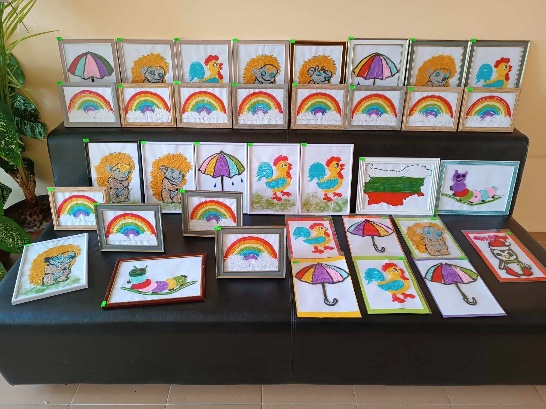 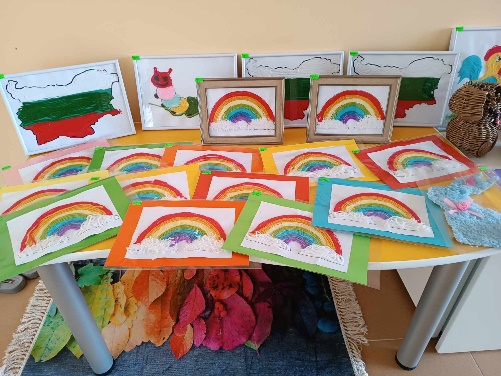 Благодарим за вниманието!
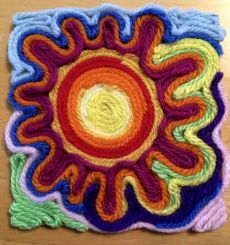 Изготвили: Цветелина Симеонова
                Станимира Терзиева